MECHANICAL PROPERTIES OF LIQUID
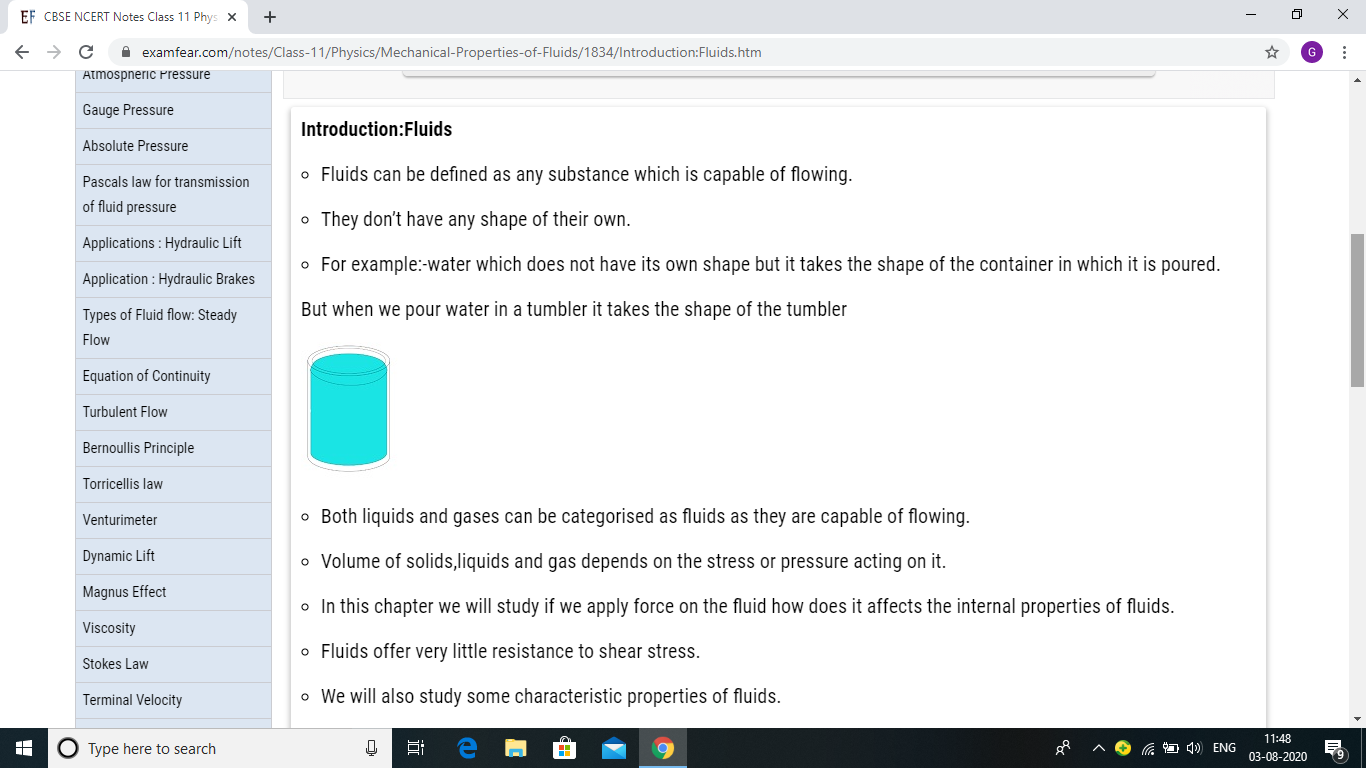 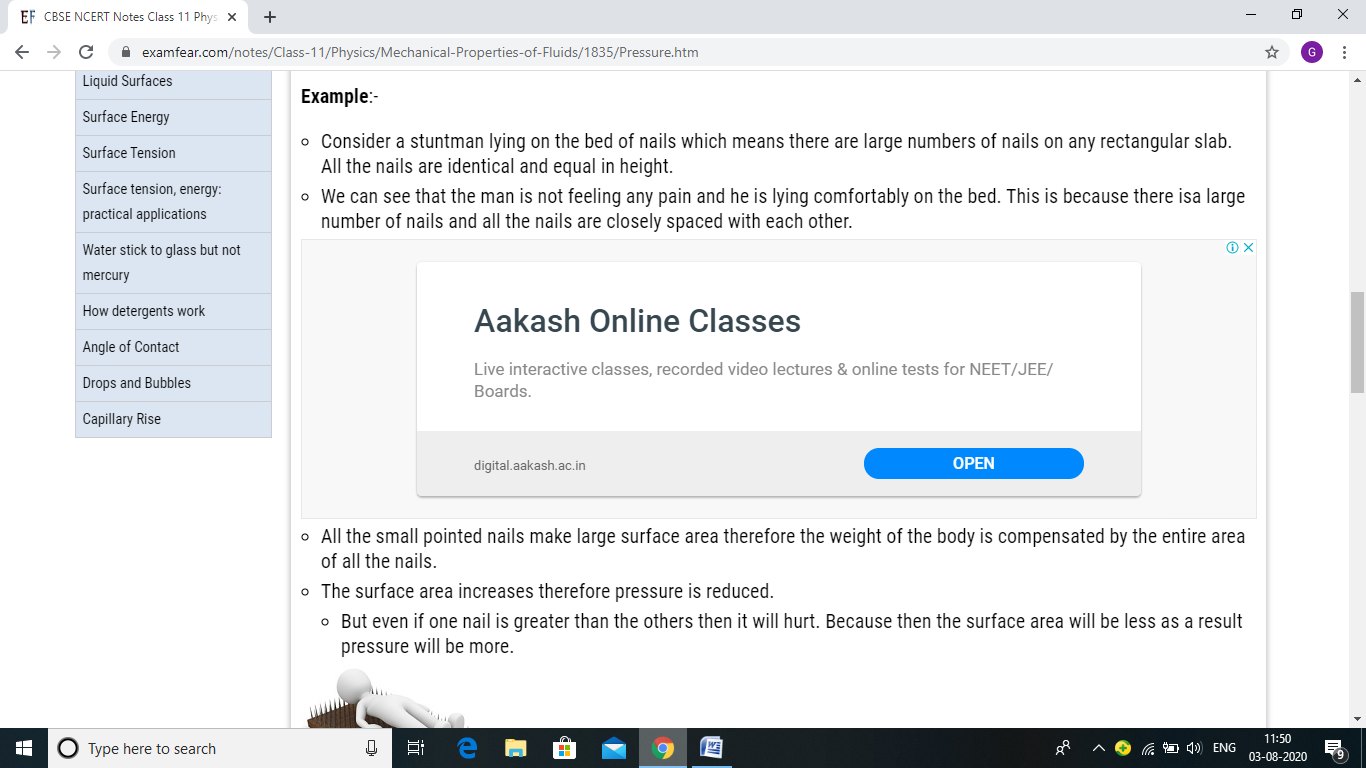 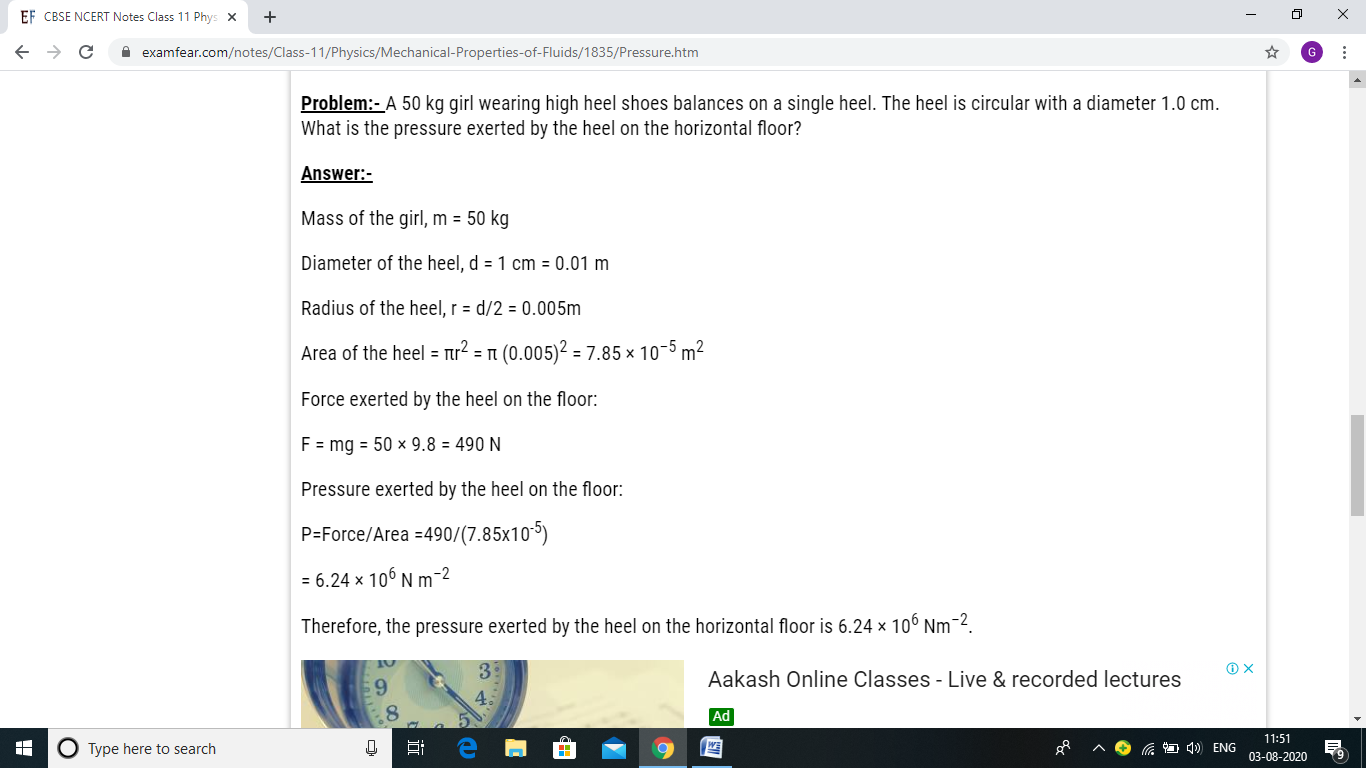 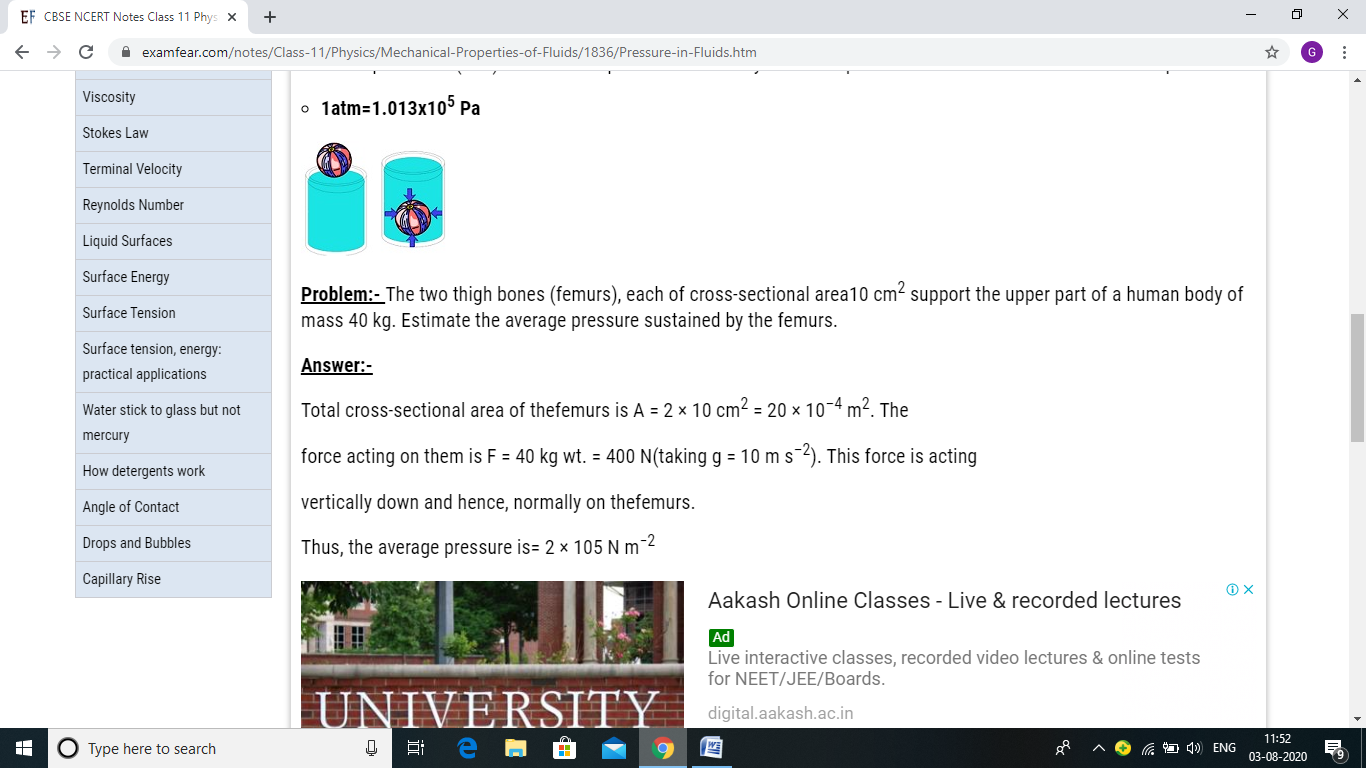 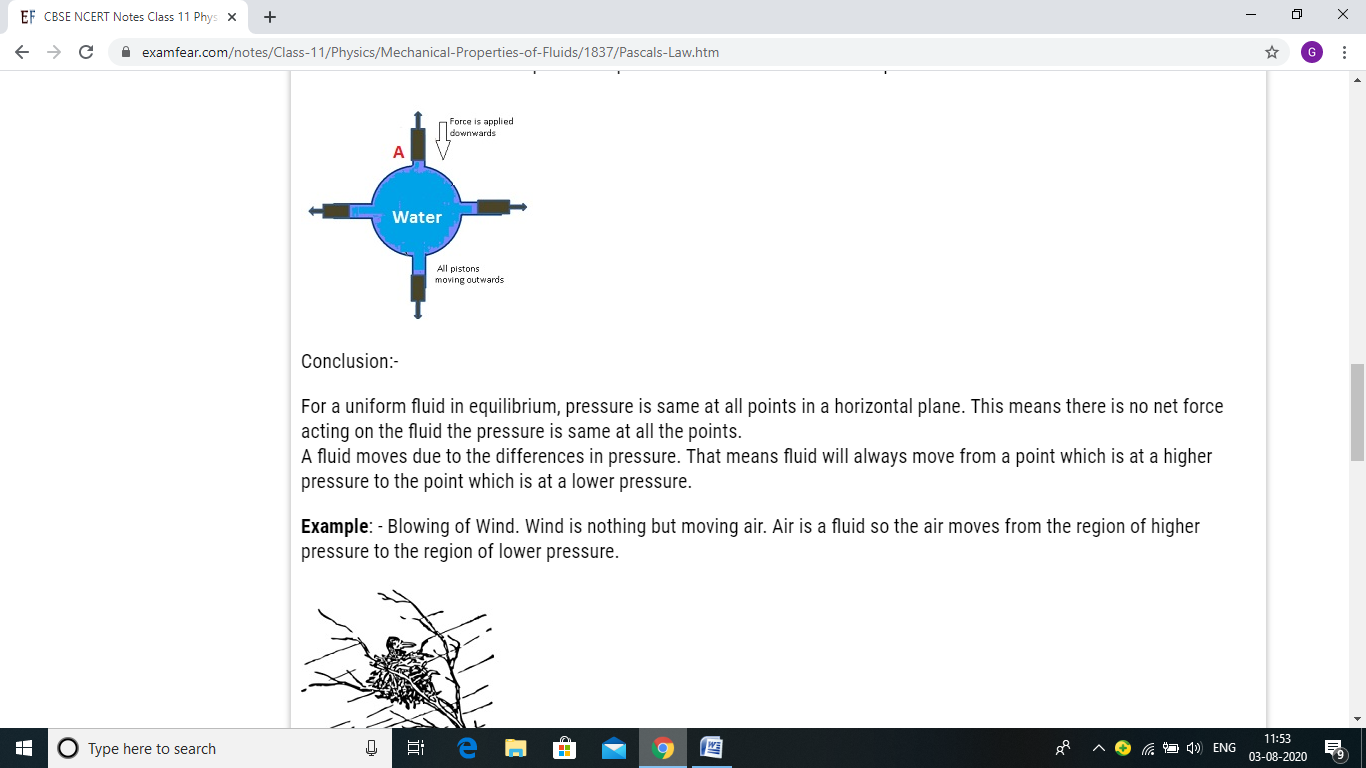 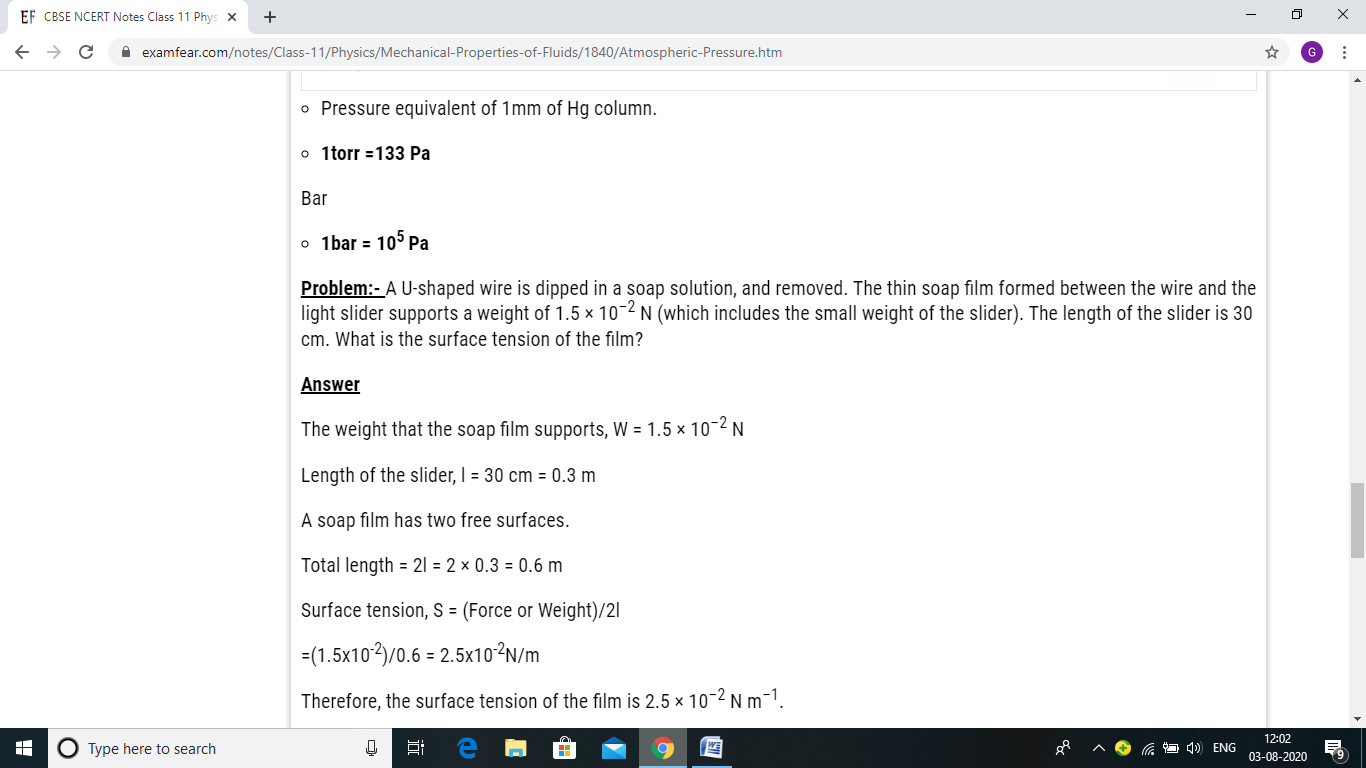 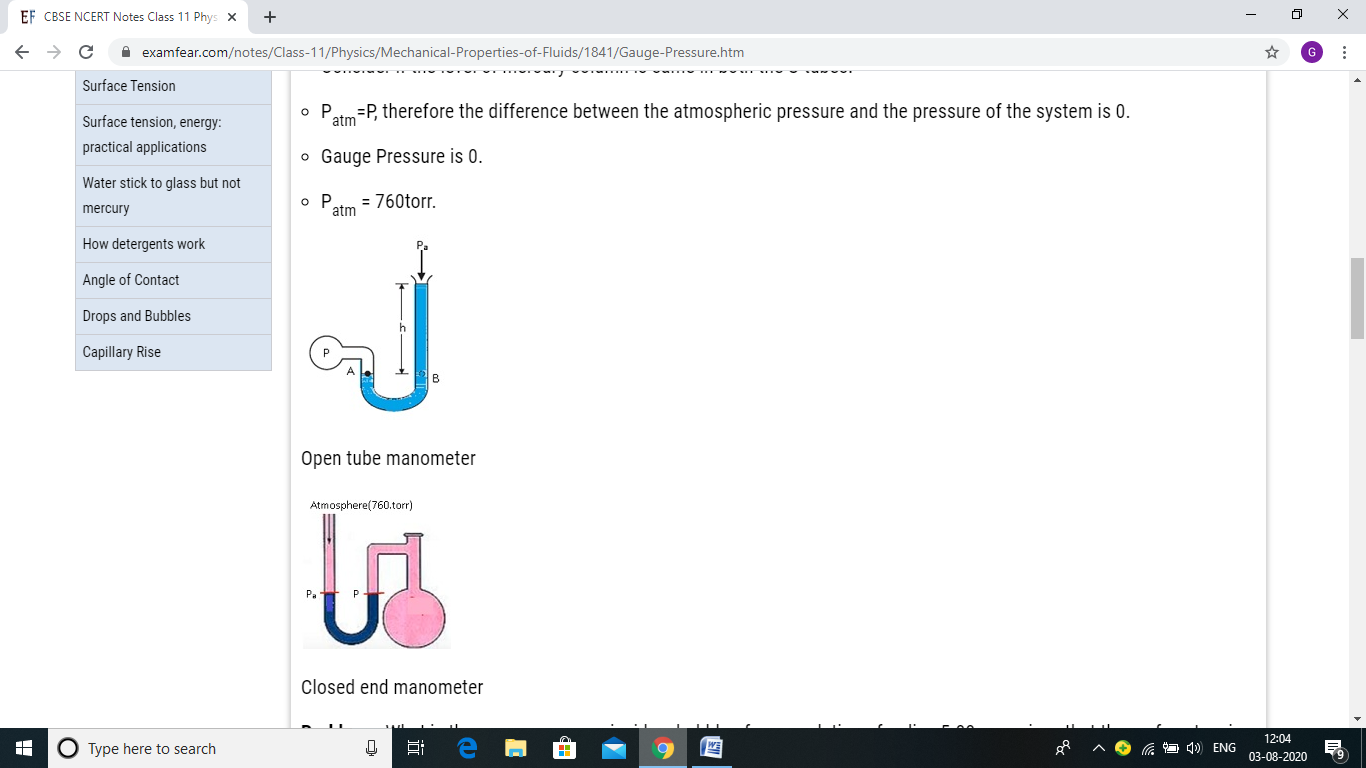 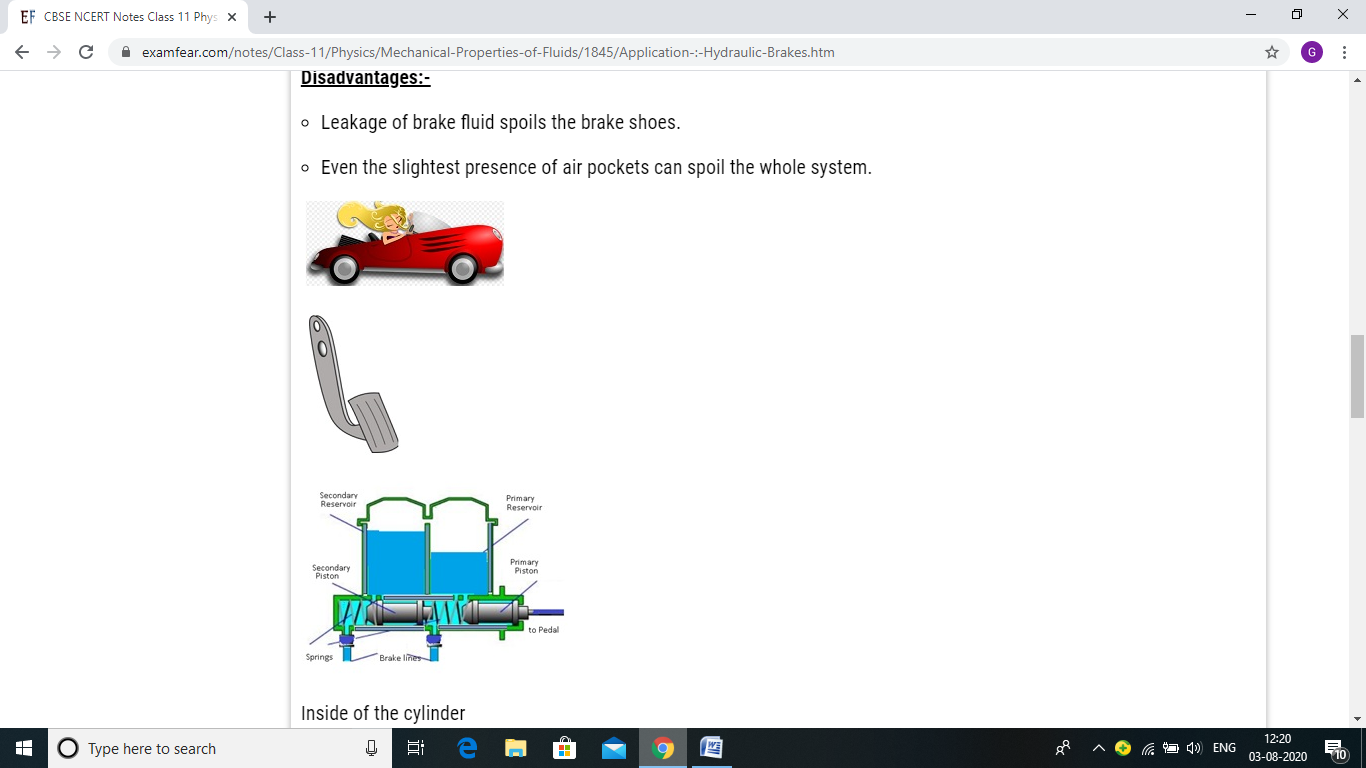 Strramline flow and turbulent flow
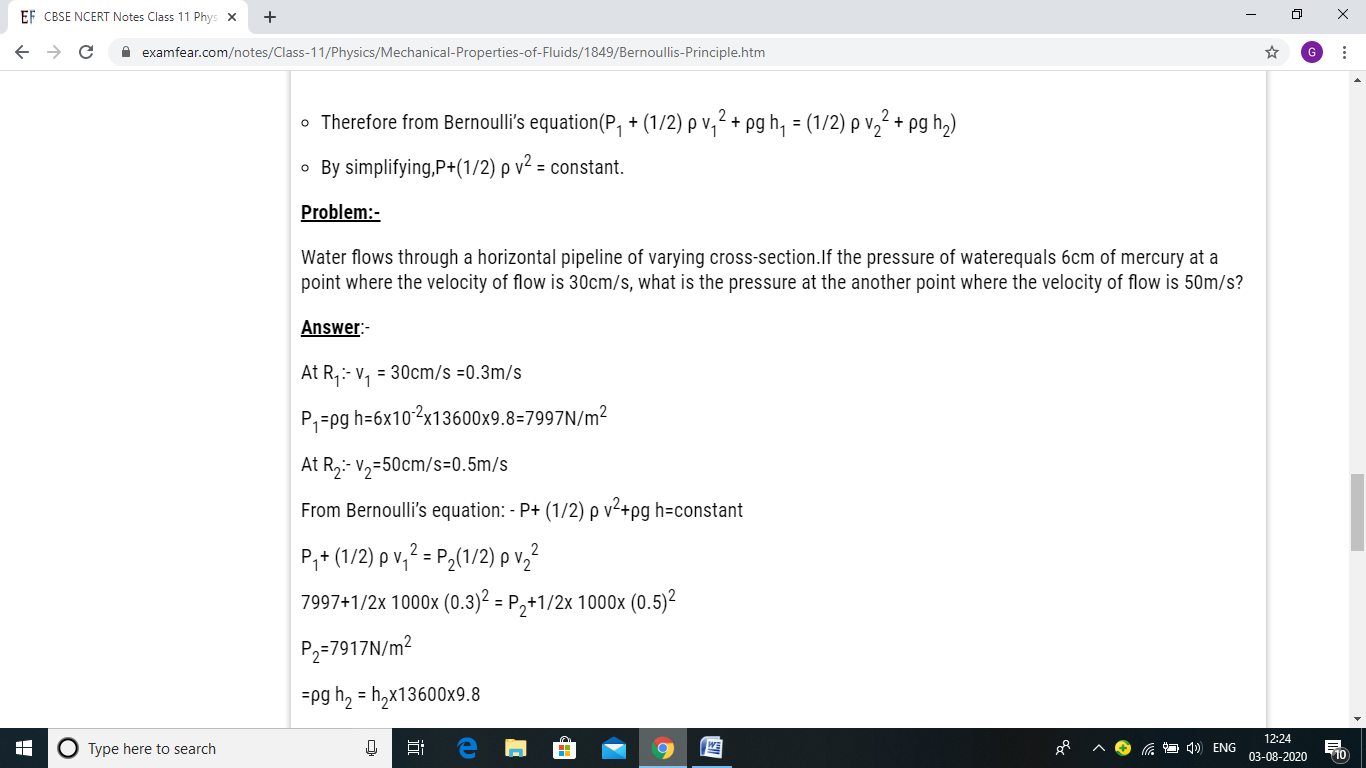 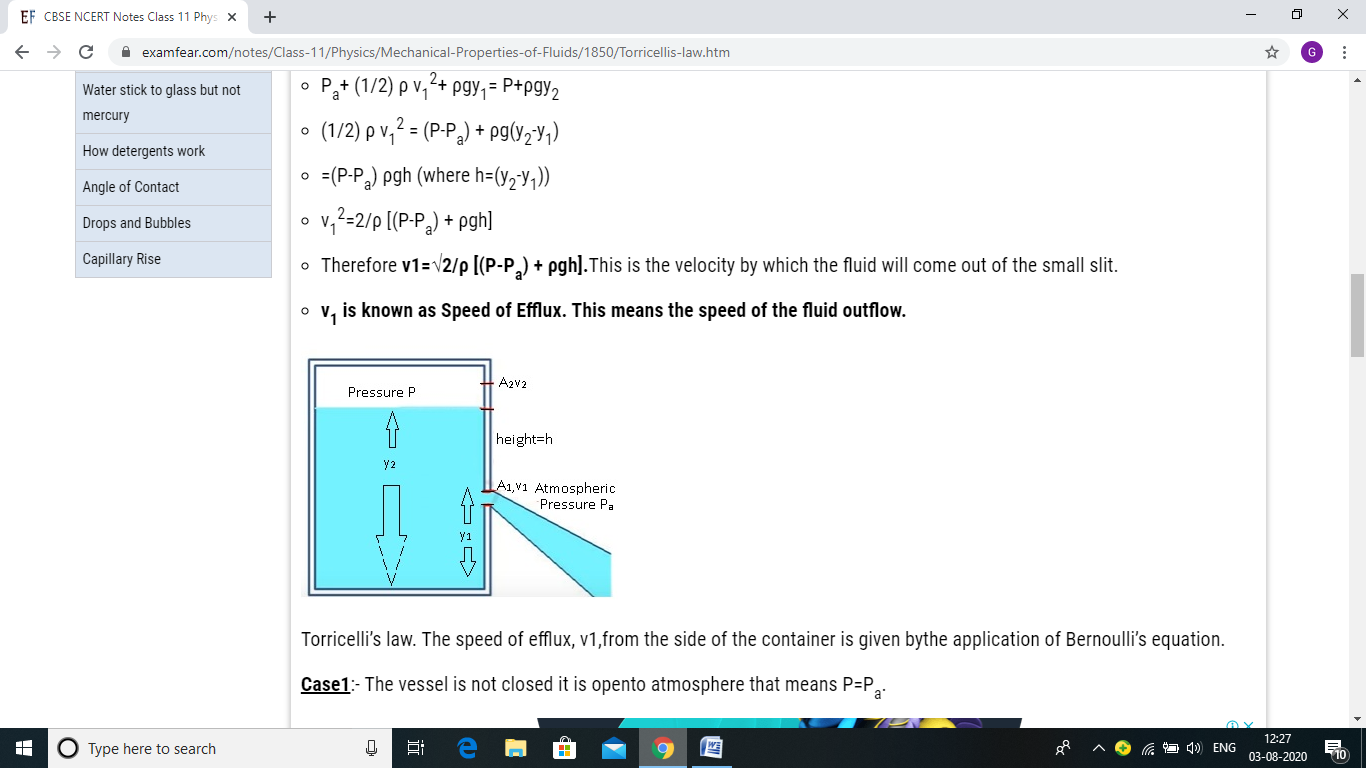 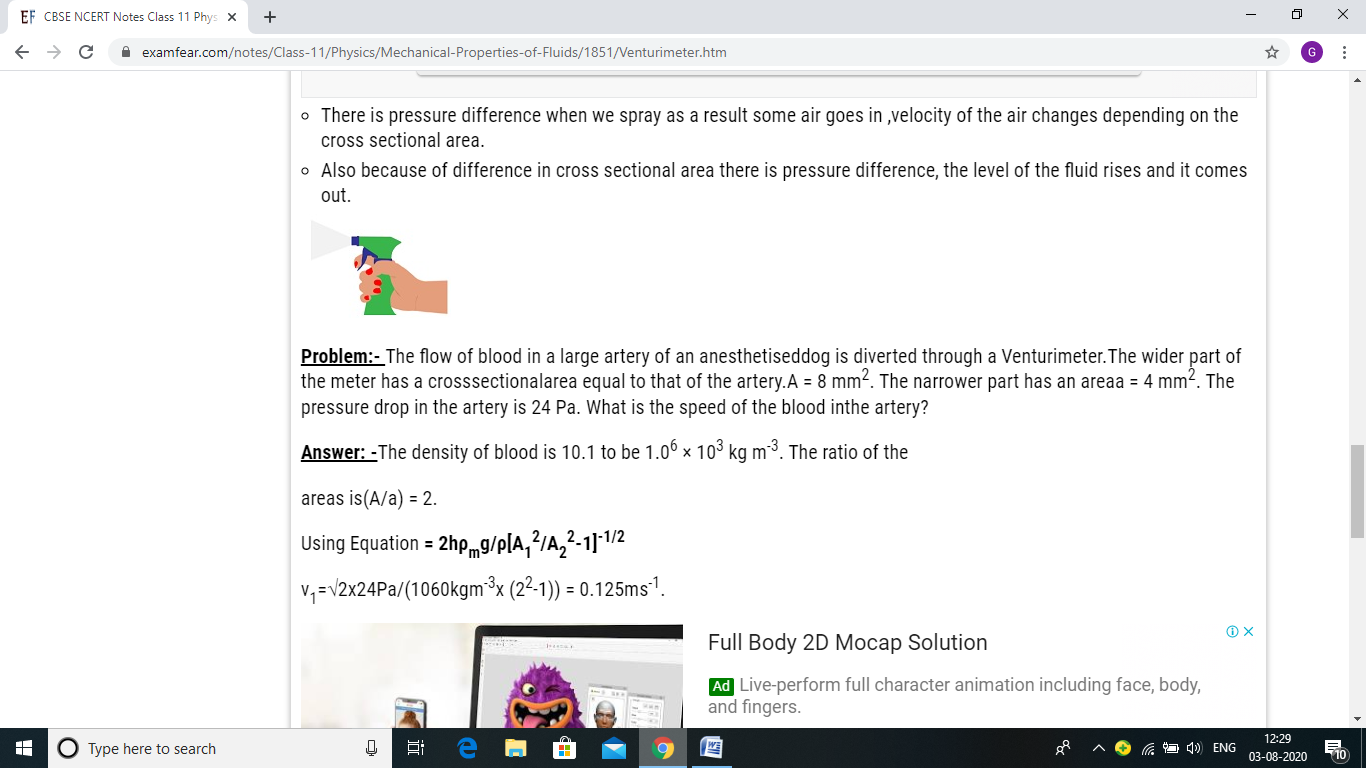 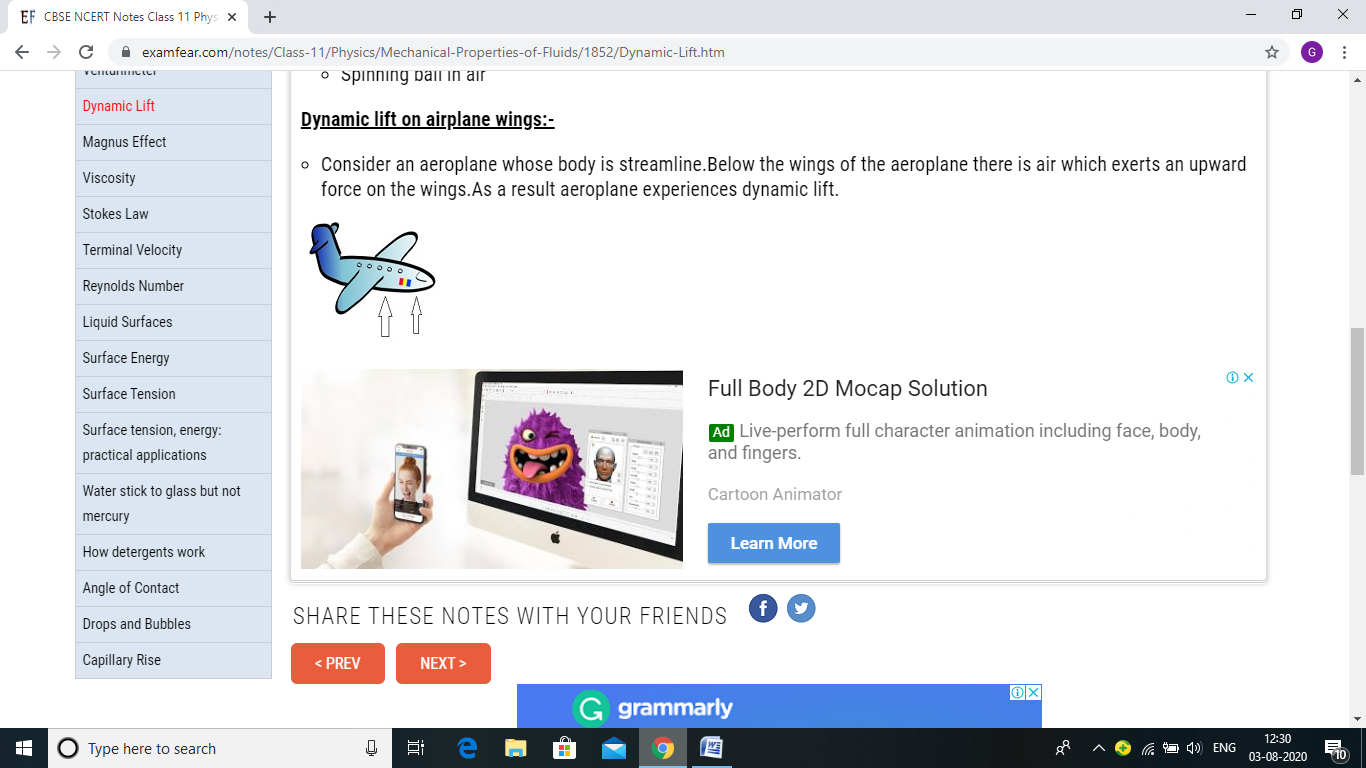